English version of PWP show (Czech database)                     
(The key material for CZ students will be created)
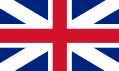 Introduction to MS Dynamics NAV (Non stock Items-Neskladové zboží)
Ing.J.Skorkovský,CSc. 
MASARYK UNIVERSITY BRNO, Czech Republic 
Faculty of economics and business administration 
Department of corporate economy
Nonstock Items – Neskladové zboží
It enables to decrease quantity of Items cards
It enables to market many times  more Items that you have currently in your stock
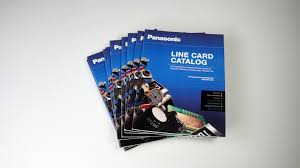 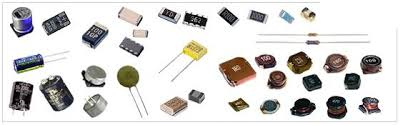 Nonstock Items (Catalog)
e.g. 2 000 000 pcs
Stock
e.g. 50 000 pcs
Neskladované zboží
Umožňuje to snížit počet standardních karet zboží 
Umožňuje to nabízet s pomocí katalogů daleko větší počet zbožových položek, tedy i položky, které nemáme na skladě
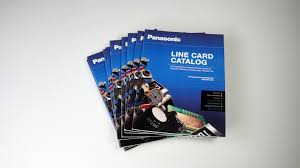 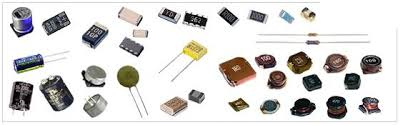 Neskladované zboží v katalogu
2 000 000 ks
Na skladě
fyzicky 50 000 ks
Neskladované zboží
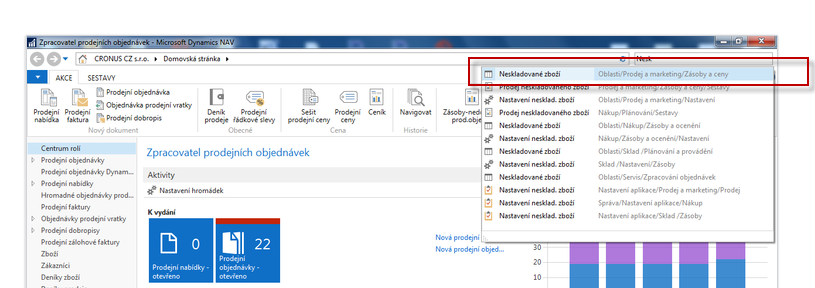 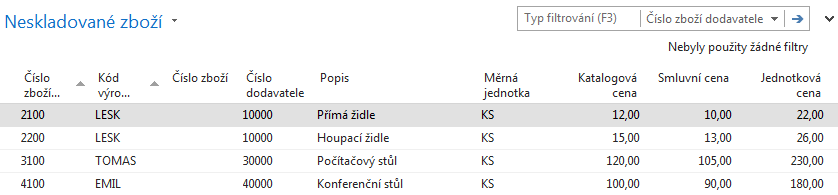 Karta neskladovaného zboží
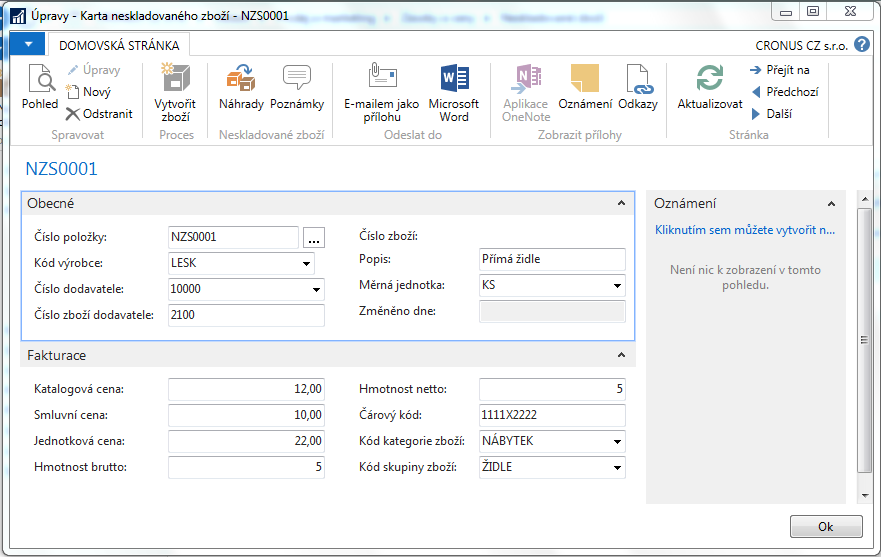 5
Vysvětlení některých důležitých polí
Katalogová cena: Toto pole obsahuje publikované náklady nebo ceníkovou cenu dodavatele neskladovaného zboží.
Smluvní cena : Toto pole obsahuje cenu, na které jste se dohodli, že zaplatíte za neskladovou položku.
	Program používá obsah tohoto pole k aktualizaci pole 	Průměrná cena a Pevná cena na kartě zboží, kterou bude 	v případě potřeby (zájmu zákazníka) generovat
6
Explanation of sime important fields
Published costs (katalogová cena): Contains the published cost or vendor list price (Ceník) for the nonstock item. 
Negotiated cost (smluvní cena): Contains the price you negotiated to pay for the nonstock item.
	The program uses the contents of this field to update the 	
	Average Cost field and Standard Cost field on the item 	card that it generates.
7
Nová standardní karta zboží vytvořená ručně z karty neskladovaného zboží
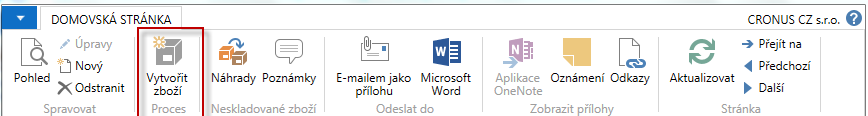 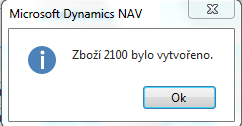 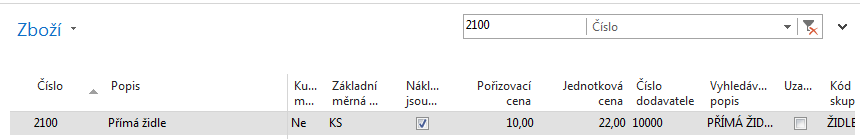 8
Nová standardní karta zboží vytvořená ručně z karty neskladovaného zboží
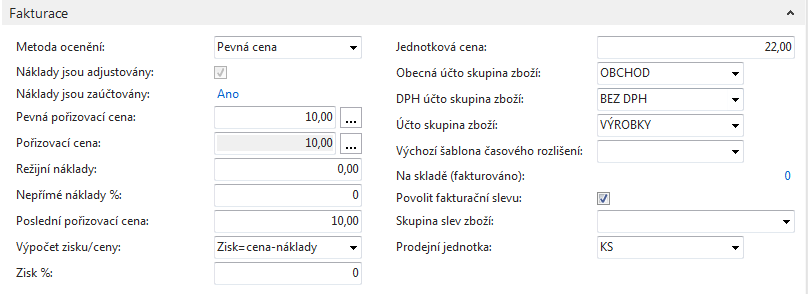 Smluvní cena 
(Negotiated cost=10, which is lower 
 than Published cost=12)
Jednotková cena
(Unit Price)
9
Vytvoření nové karty neskladovaného zboží
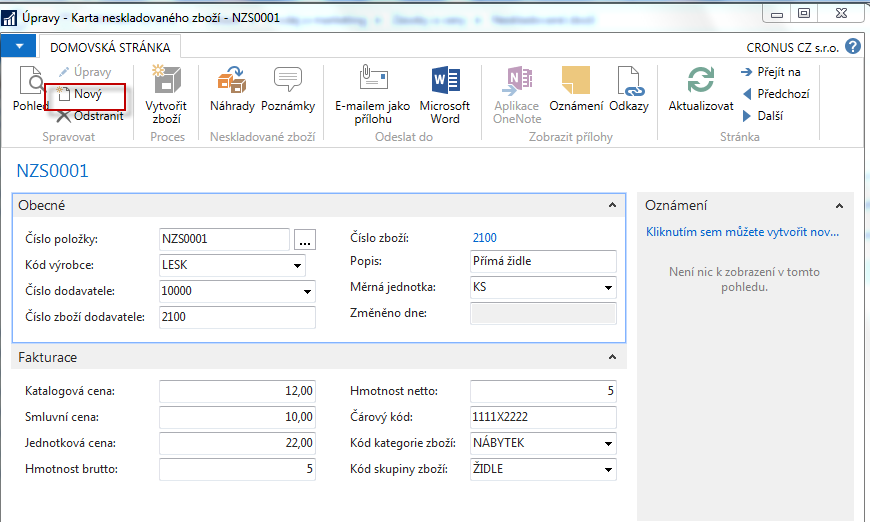 10
Nová karta neskladovaného zboží
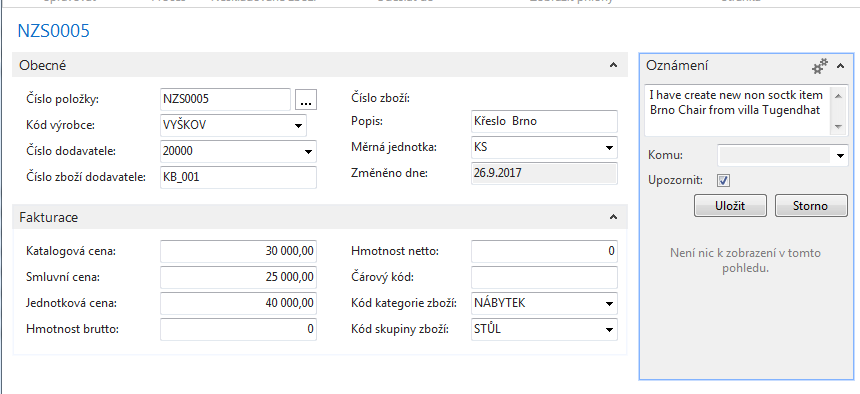 11
Prodejní objednávka
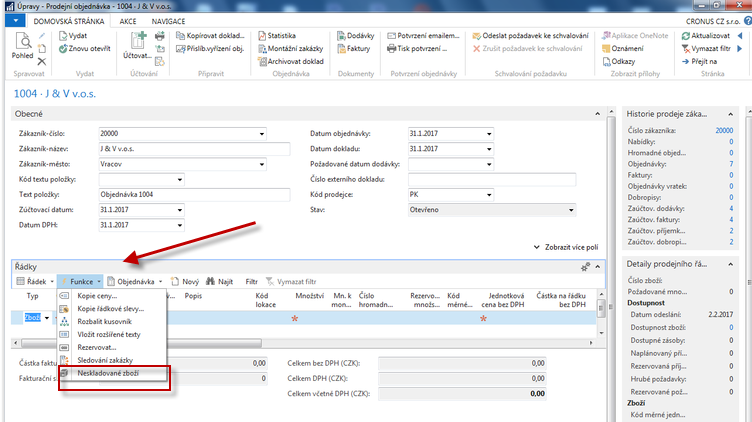 Prodejní 
    objednávka
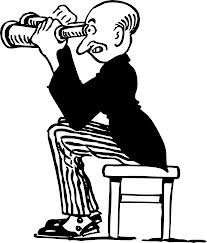 Prodejní objednávka  – výběr neskladovaného zboží  se seznamu tohoto typu zboží
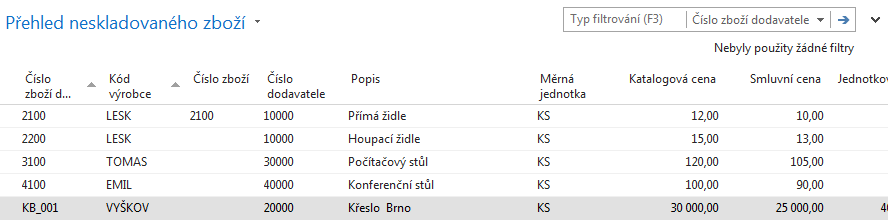 13
Řádek prodejní objednávky
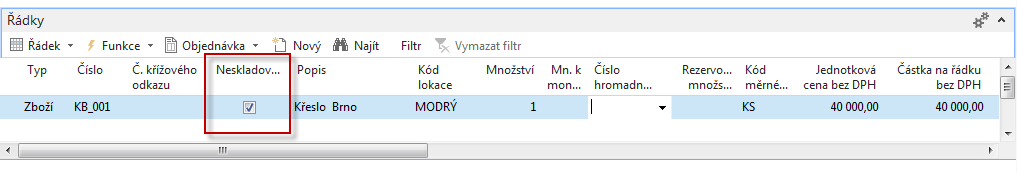 Nová vytvořená karta zboží (standardní)
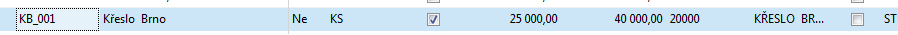 Modifikace záložky Plánování na této nově vytvořené kartě zboží
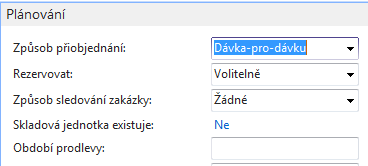 Sešit požadavků
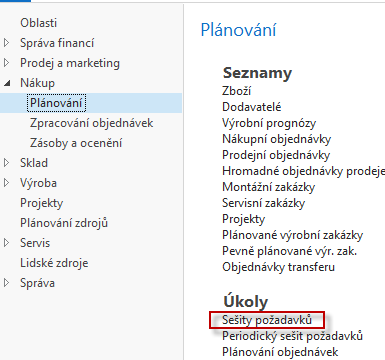 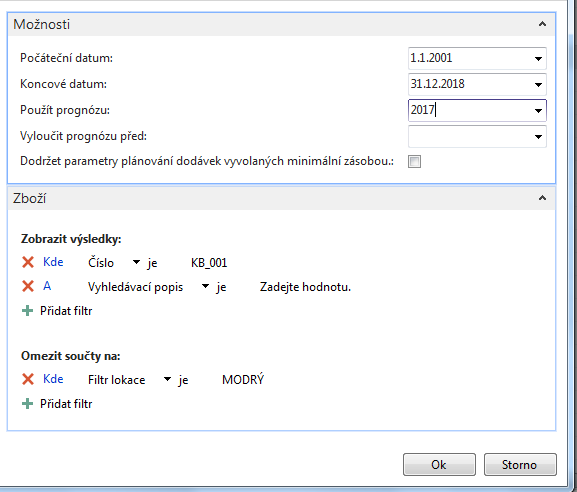 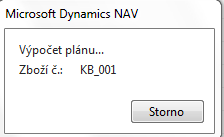 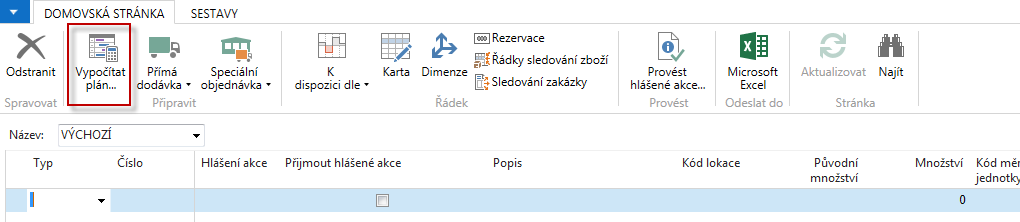 15
Sešit požadavků
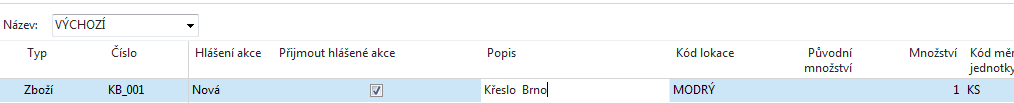 Vytvoření nové Nákupní objednávky
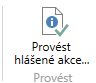 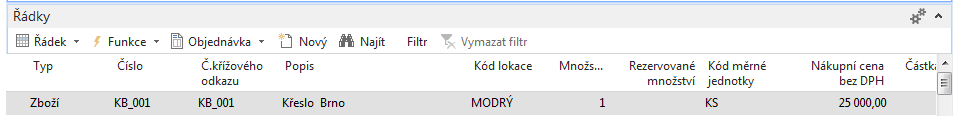 Řádek nákupní objednávky
16
Sledování zakázky (důvod proč jsme vytvořili nákupní objednávku)
Prodejní řádek
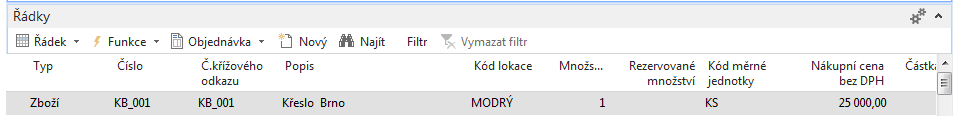 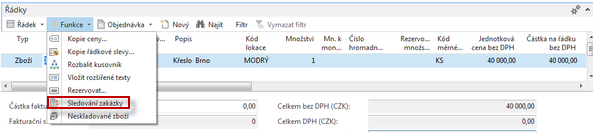 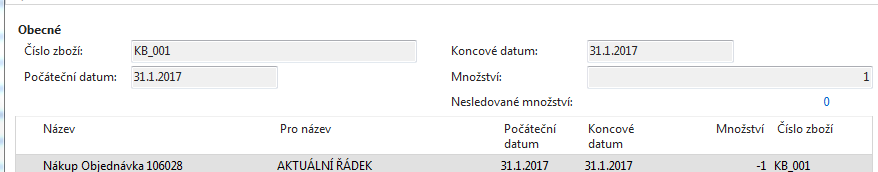 17
Děkuj za Váš vzácný čas